Origami Flower Instructions
1. Arrange the origami paper on a flat surface, color side down, with one corner pointing at you.
2. Fold the paper in half by bringing the bottom corner up to meet the top corner.
3. Fold the bottom right and left corners to the top corner. Crease and unfold.
4. Fold both the bottom left and right lines to meet the crease you made in step 3.
5. Flip the paper over. Fold the triangular tabs forward. Crease and unfold.
6. Flip the paper over. Use a glue stick to glue the right and left bottom triangles together. This completes one section.
7. Repeat steps 1-6 to make a total of four or five sections.
2
1
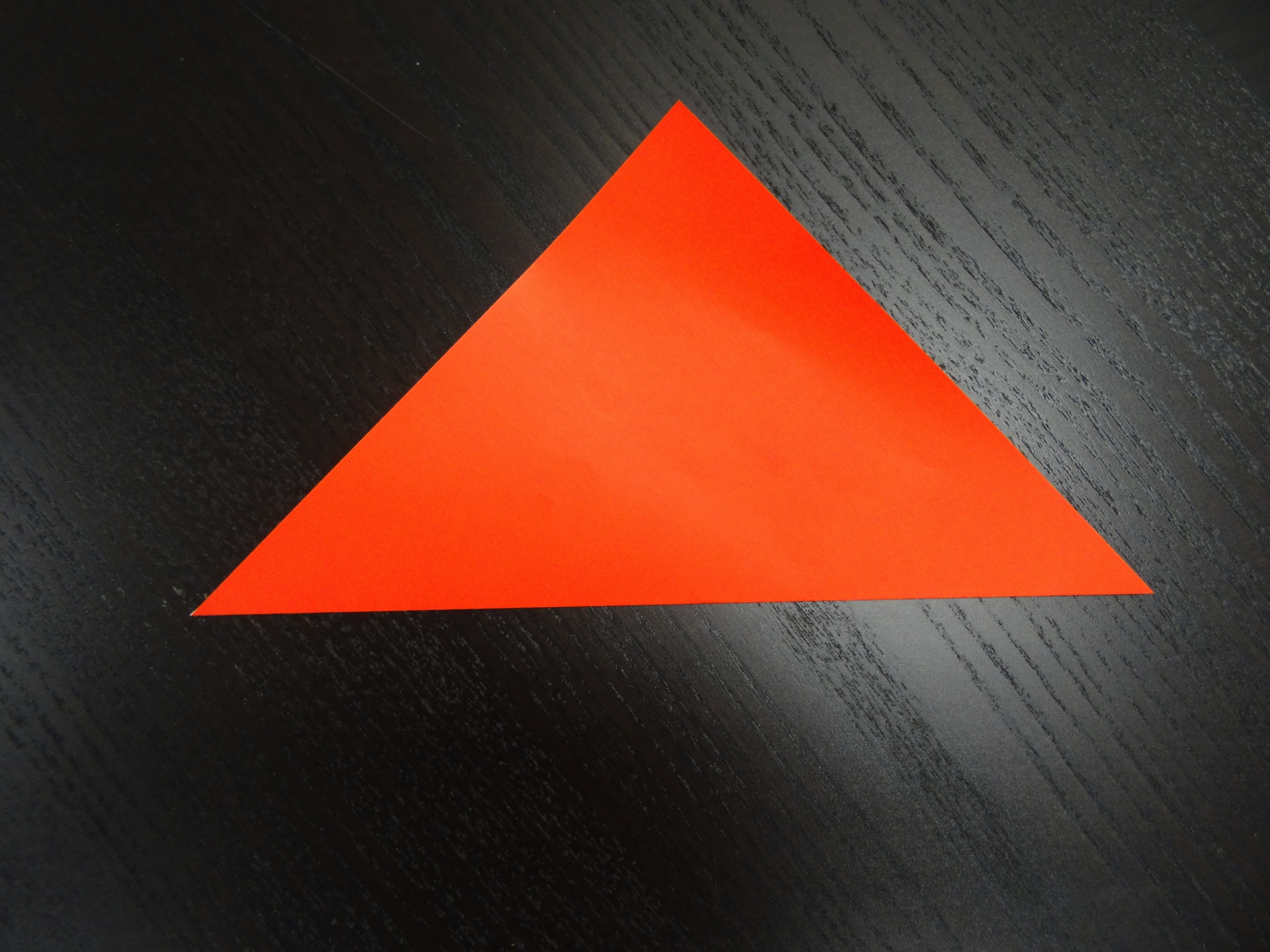 3
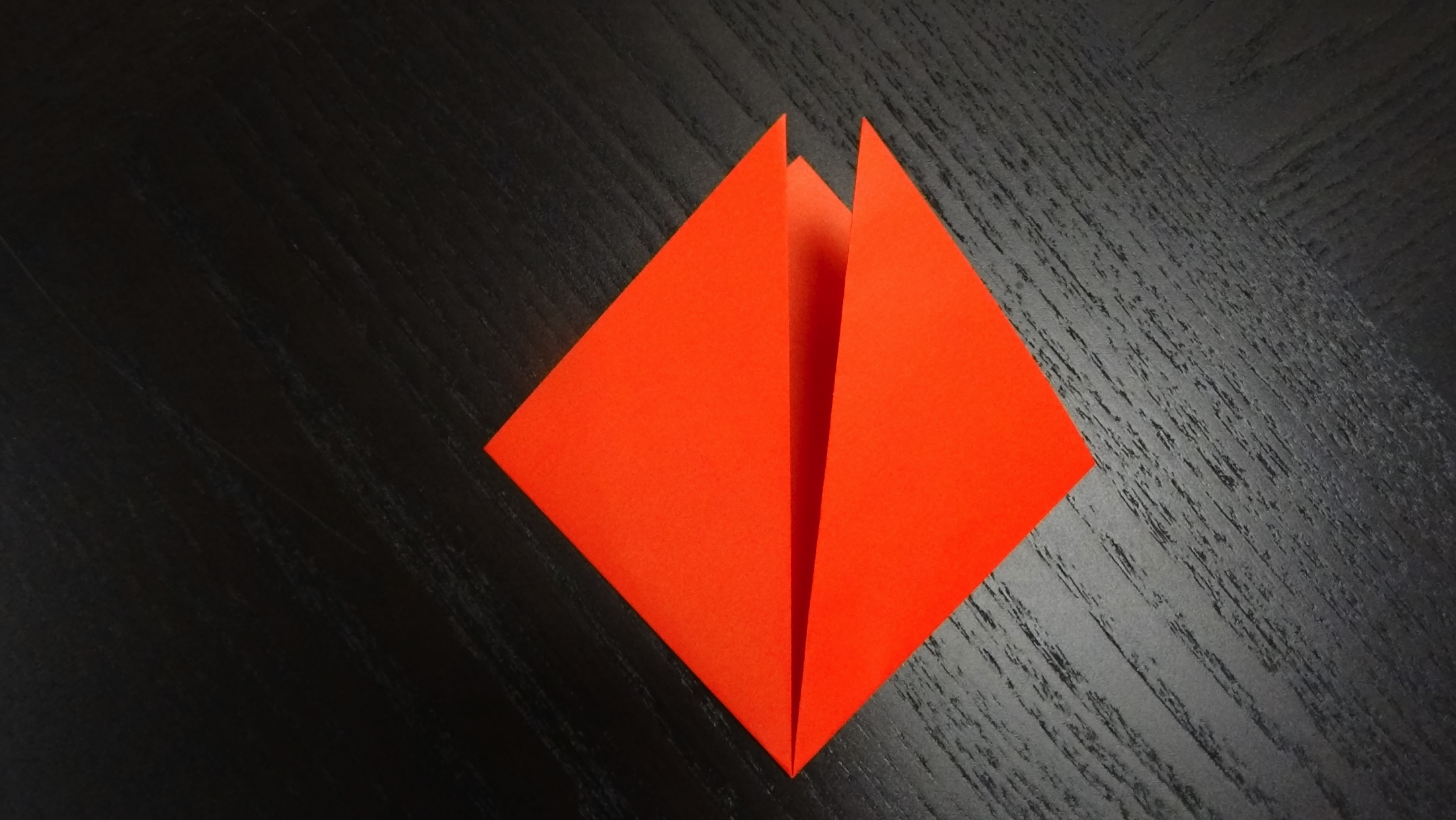 4
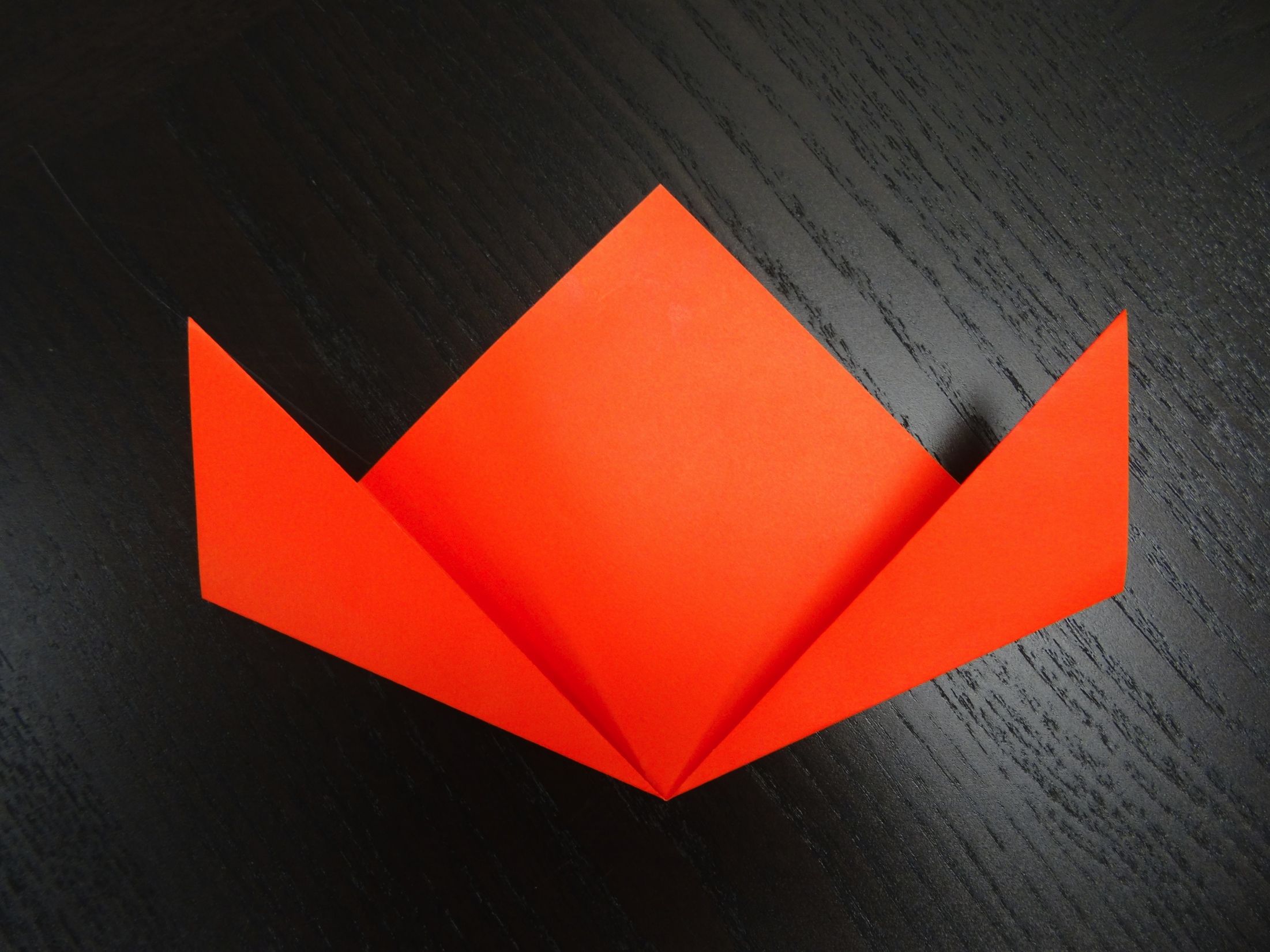 5
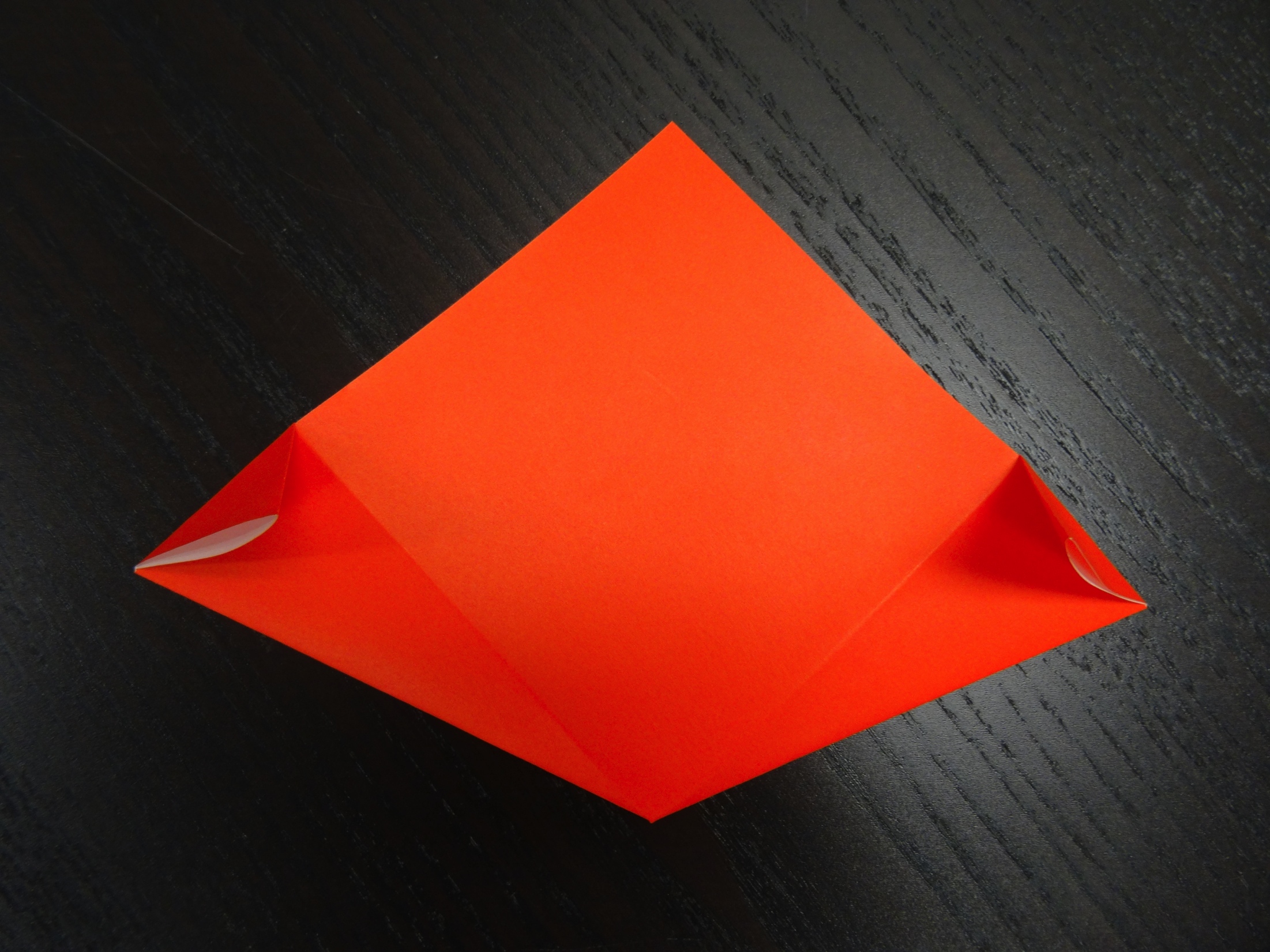 6
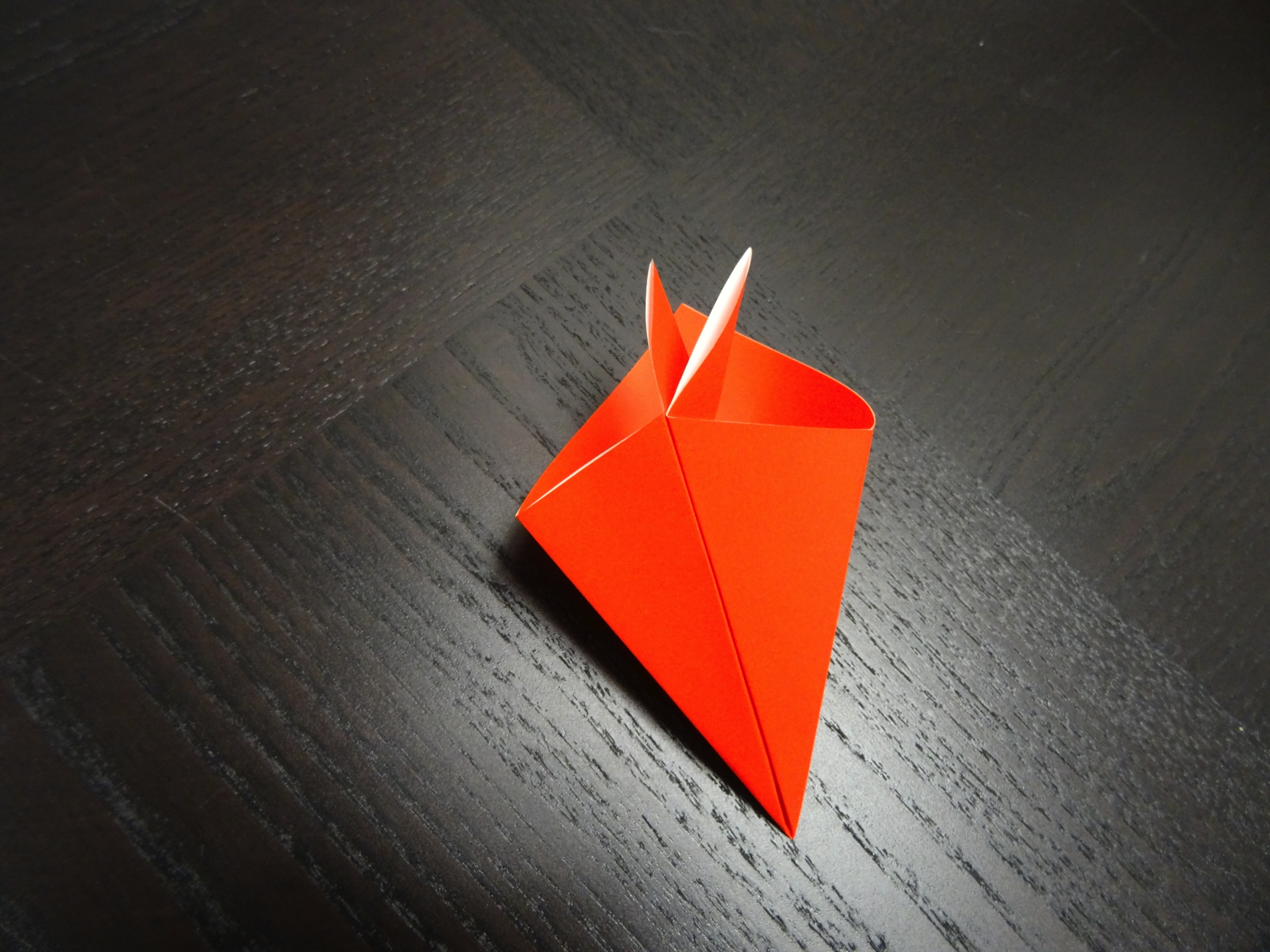 8. Join the sections together by gluing the flat triangles together.